Local Resources Holocaust Resources
Arizona Geographic Alliance Website
Arizona & Phoenix Resources
Compiled by Jeannine Kuropatkin 2022
Arizona Geographic Alliance Website
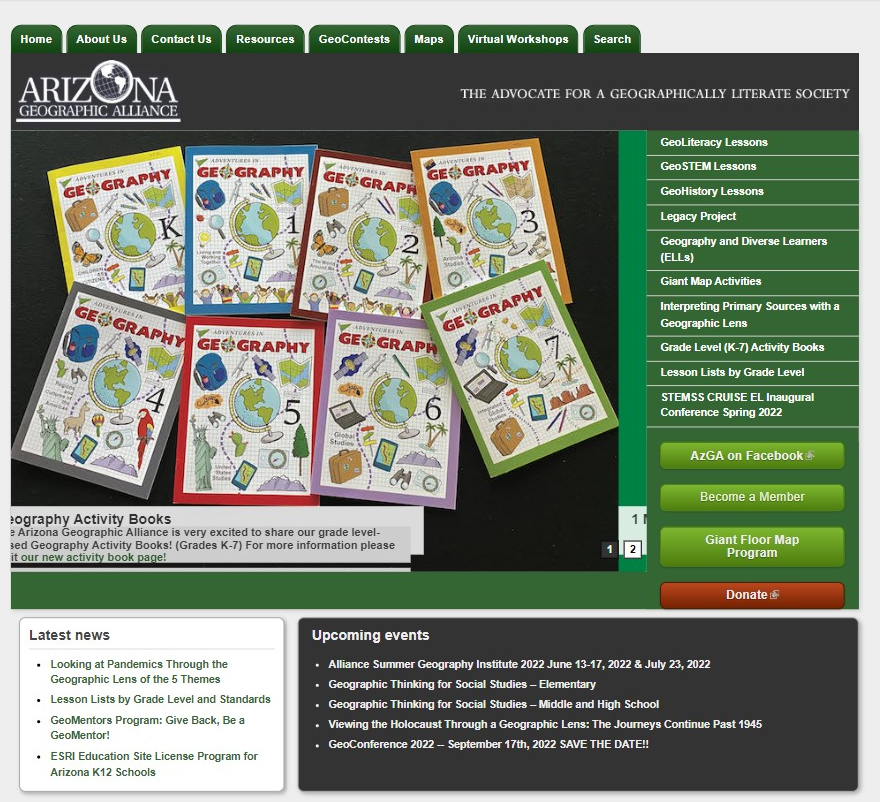 Holocaust Related Lessons
The Voyage of the MS St. Louis: The Refugees No Country Wanted
Where Do We Go Now?
Jewish Population After WWII
Kindertransport: Cultural Comparison
of Urban Areas
The Righteous Gentile: The Story of Irena Sendler and the Holocaust
Jerusalem: A Holy City
Arizona Geographic Alliance Website
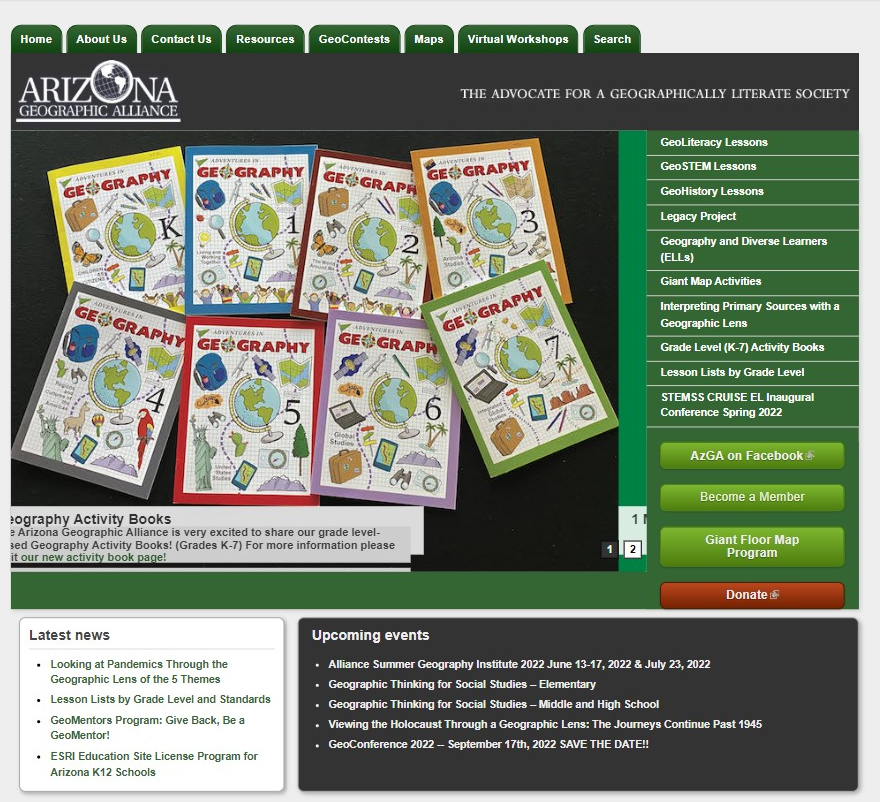 Holocaust Related Lessons
Use the SEARCH Tab
If you know the Lesson Title, Key Words, or Author’s Name
<Jewish population>
<Holocaust>
<Kindertransport> 
<St Louis>
Arizona Geographic Alliance Website
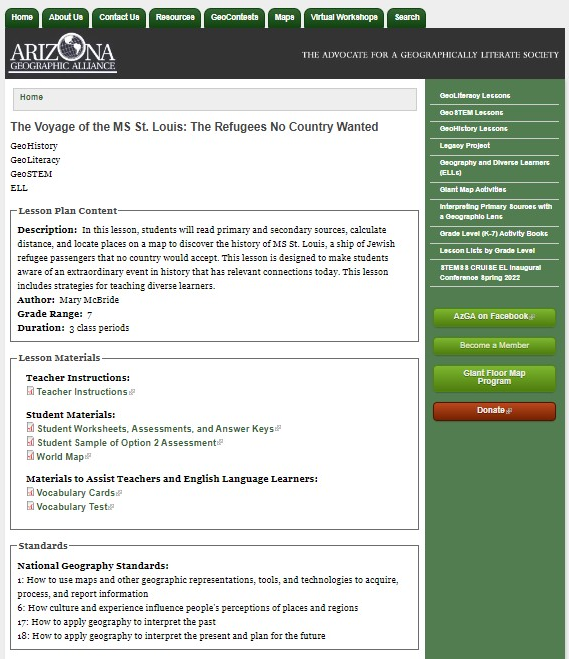 Holocaust Related Lessons
Plugged in St Louis
in the SEARCH Tab
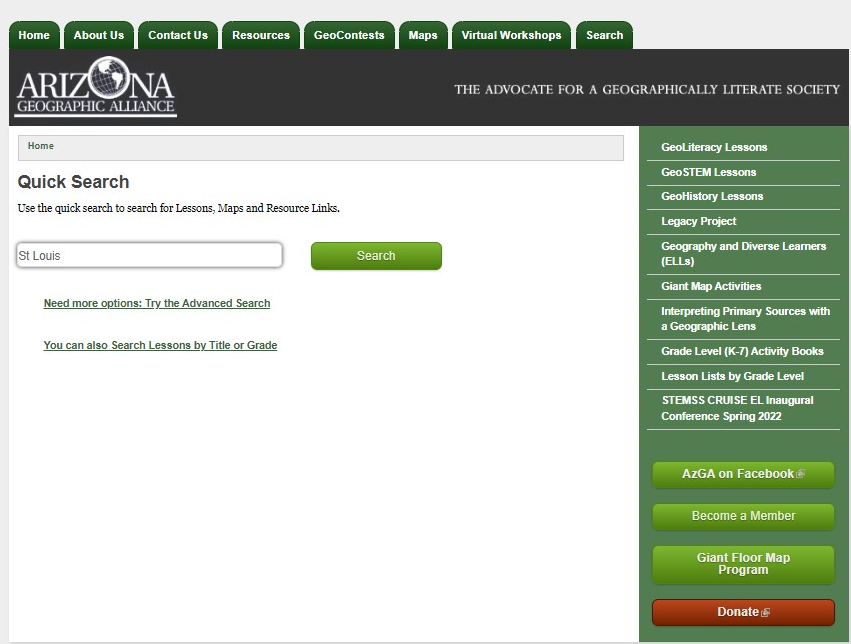 Arizona Geographic Alliance Website
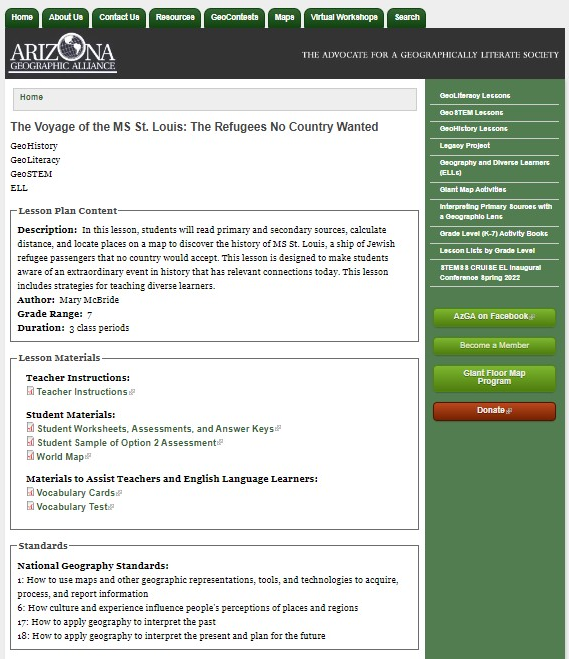 Lesson Format 
Overview of Type of Geo Lesson
Lesson Plan Content:
Description | Author 
Grade Range | Duration

Lesson Materials:
Teacher Instructions
Student Materials 
ELL Materials

National Geography Standards
Phoenix Holocaust Associationhttps://phxha.com/
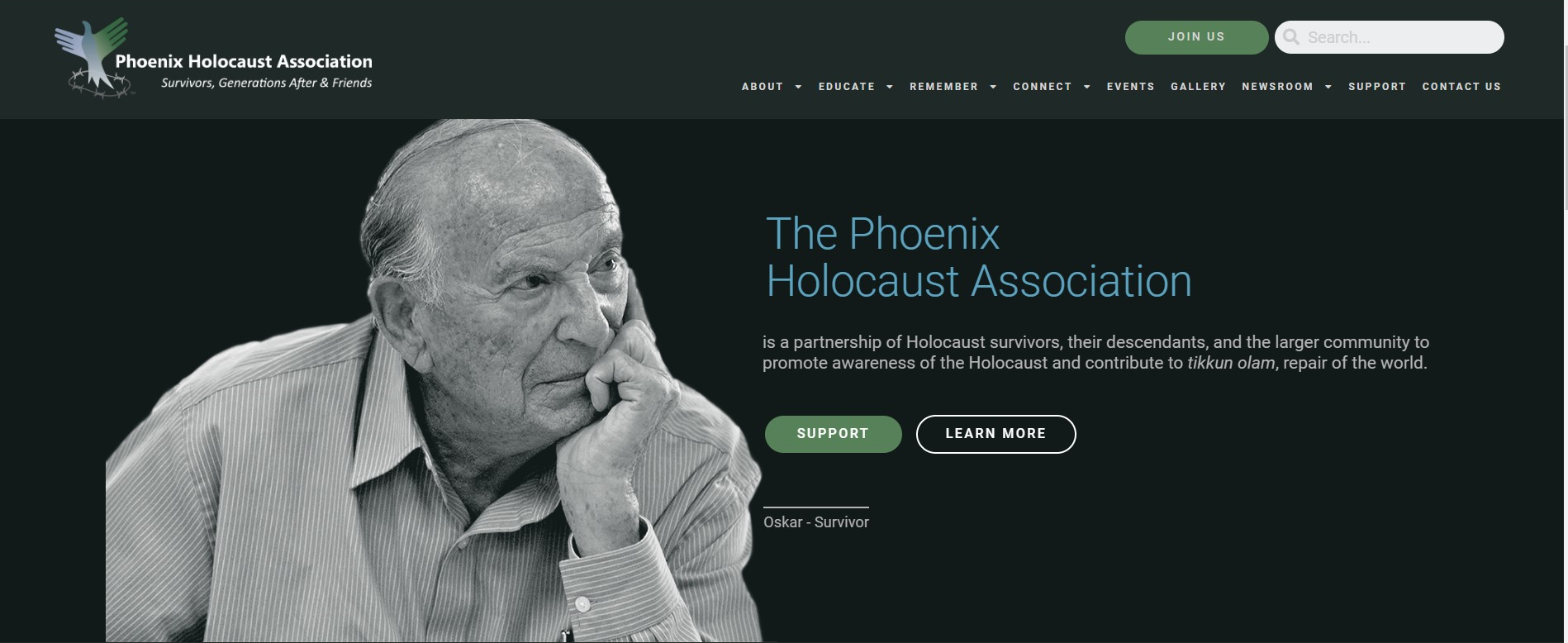 Arizona Jewish Historical Societyhttps://www.azjhs.org/
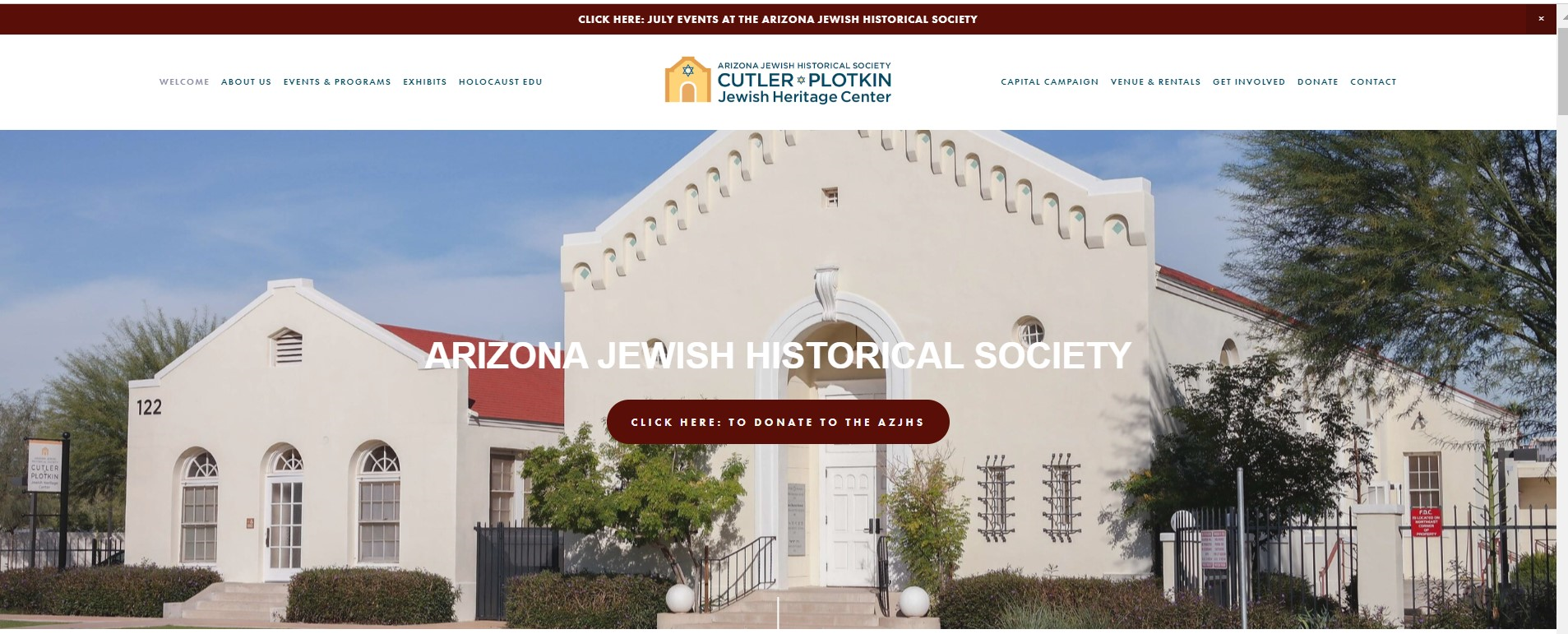 Inspiring Courage Legacy Fundhttps://www.inspirecourage.org/
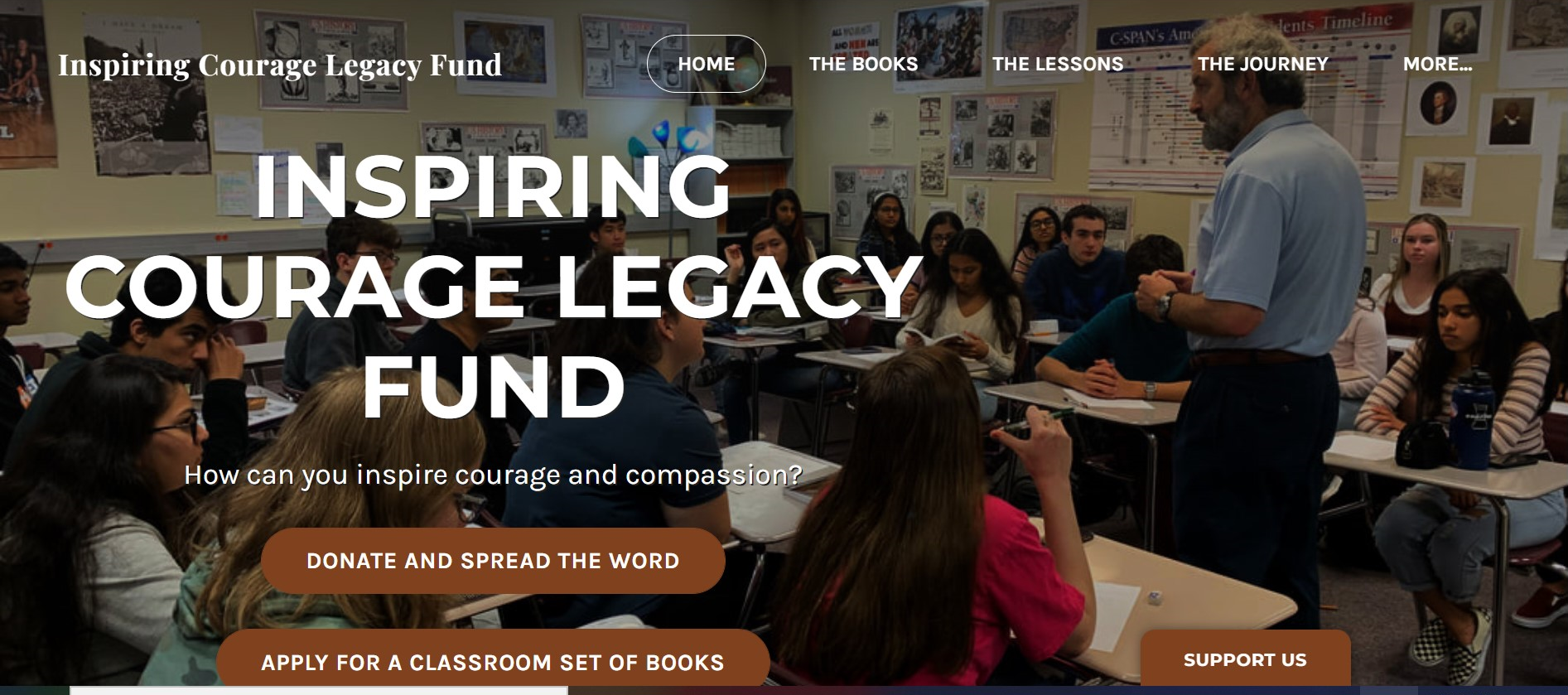